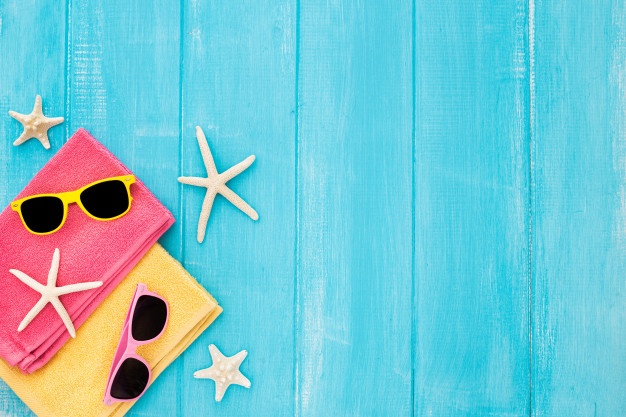 МУНИЦИПАЛЬНОЕ АВТОНОМНОЕ ДОШКОЛЬНОЕ ОБРАЗОВАТЕЛЬНОЕ УЧРЕЖДЕНИЕ
«ДЕТСКИЙ САД №127»
ТРЕБОВАНИЯ
 К ПРИНАДЛЕЖНОСТЯМ
 ДЛЯ БАССЕЙНА
РАЗРАБОТАЛИ
ИНСТРУКТОРА ПО ФИЗИЧЕСКОЙ КУЛЬТУРЕ
ПЕЙСАХОВИЧ Т.И., ПЕРВОВА А.В.
г. ЧЕРЕПОВЕЦ, 2019
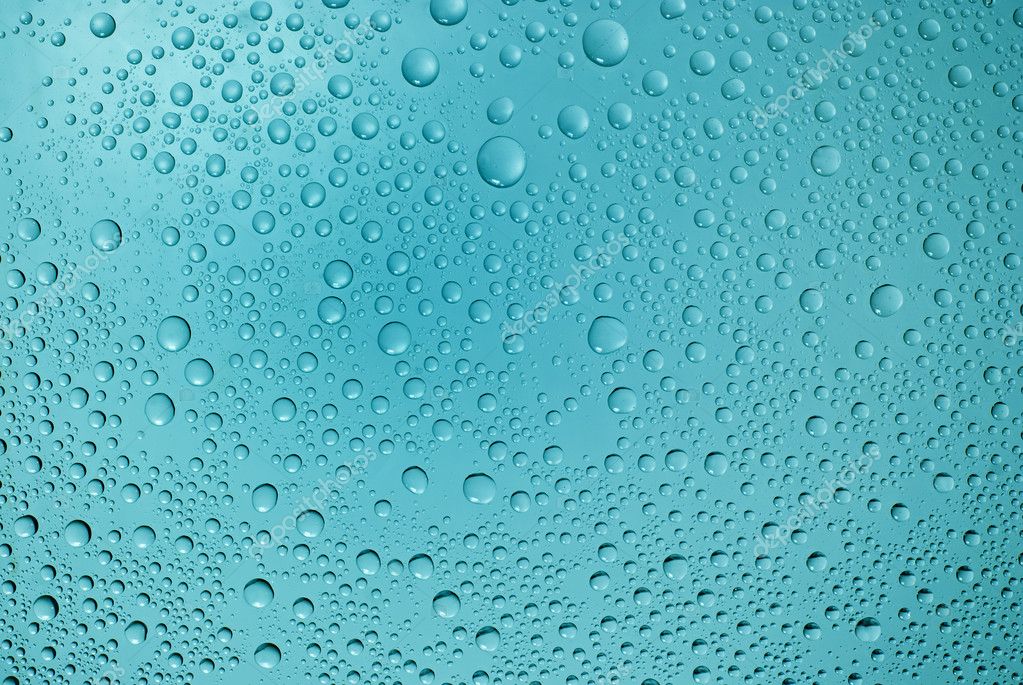 Собираешься  в  бассейн… ПРИНАДЛЕЖНОСТЕЙ 
 Так  много - набирается в пакет…
Но! Если, вдруг, ты  не ребёнок…
А, к примеру, лягушонок, 
То,  совсем, совсем  не  надо
Принадлежности  тащить…
Можно  голышом  проплыть!
Зачем  спину  утруждать? 
Можно  вовсе  их  не  брать!
Ну, хотя бы,  половину регулярно забывать!
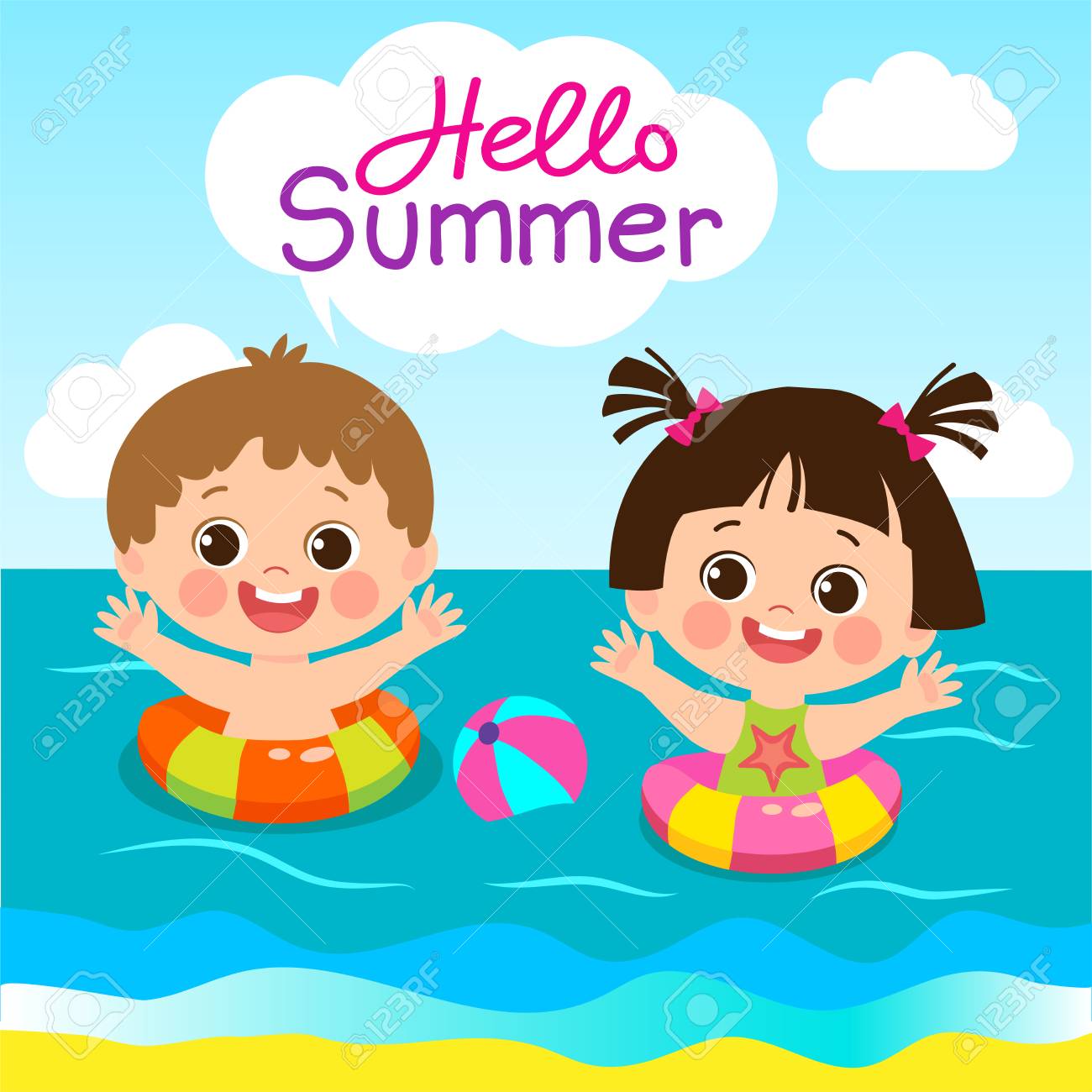 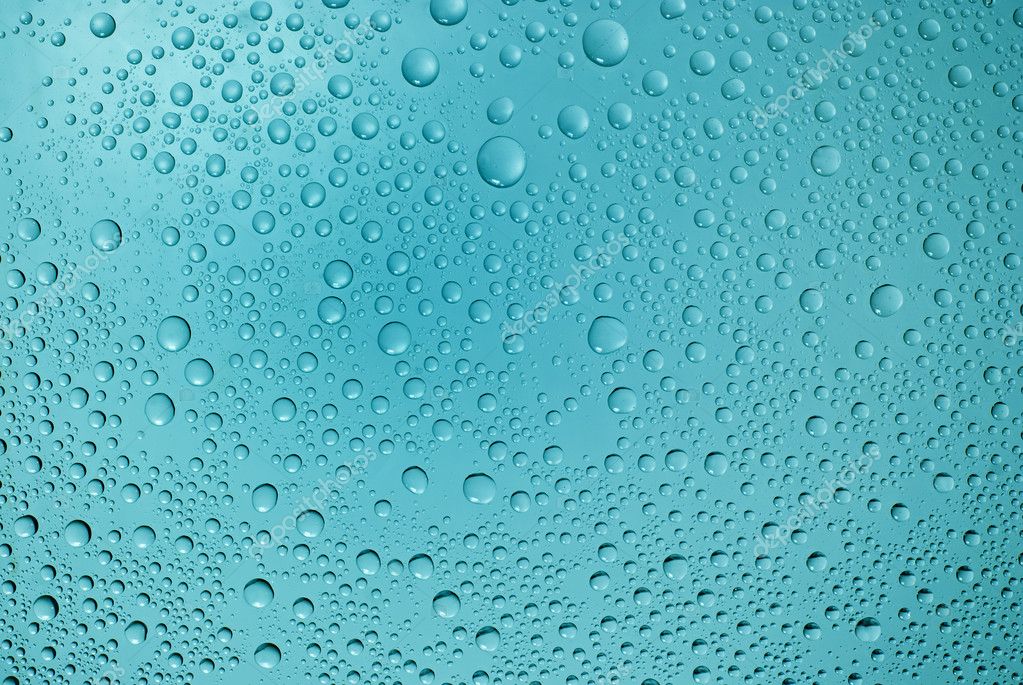 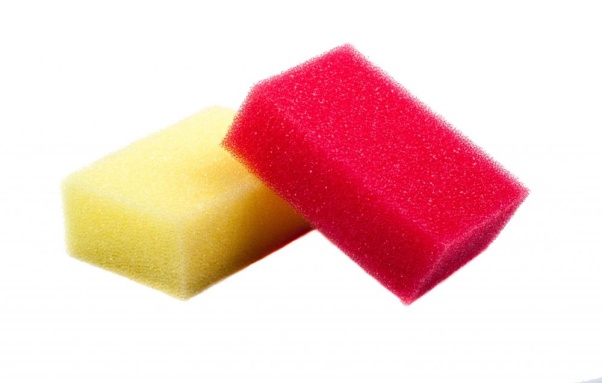 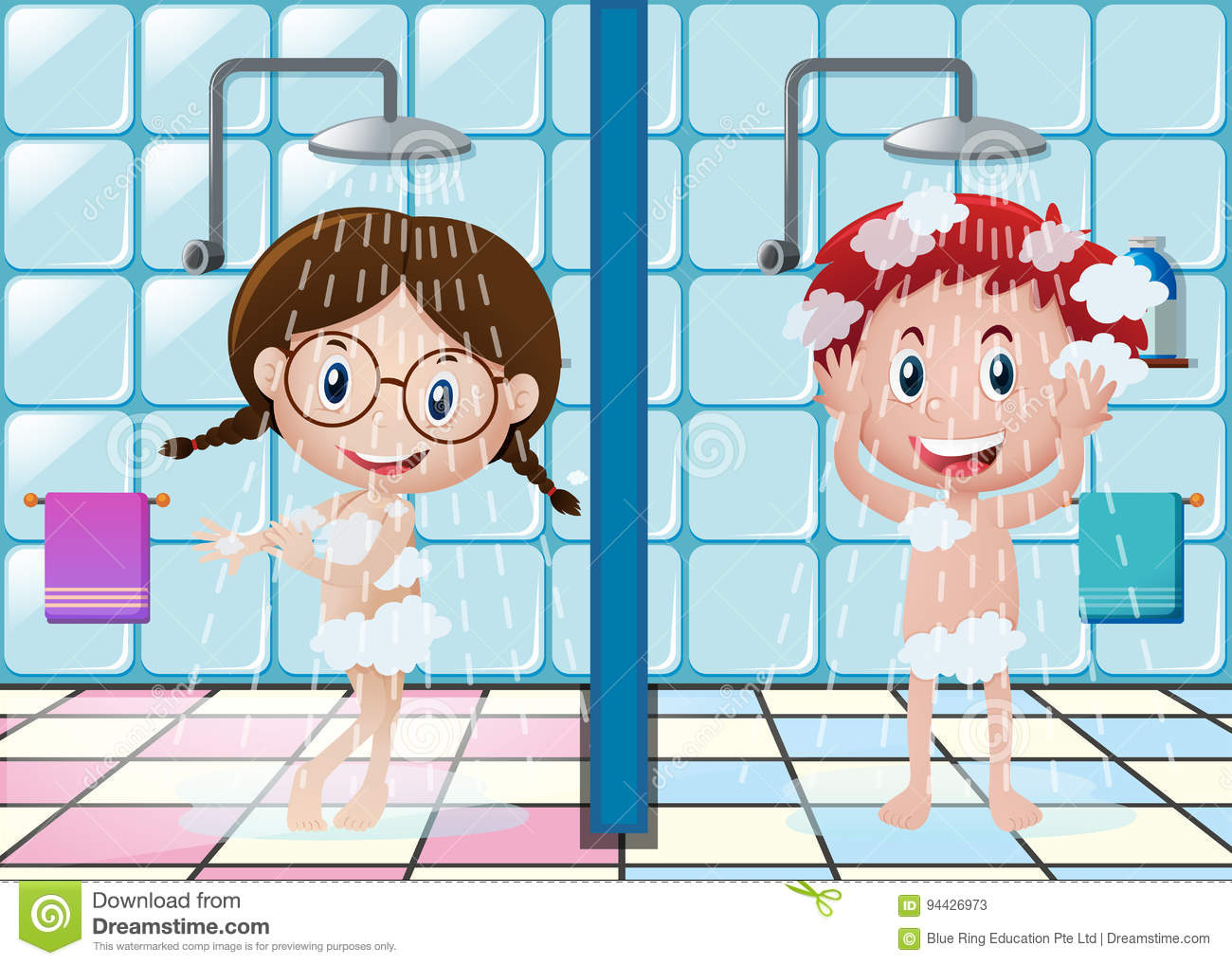 Вот - МОЧАЛКА, например,
Просто – так,  из  поролона, 
помещается  в  ладошке…
Ну, какая  радость  в  ней?!
Может, в  виде  черепахи! 
Или  ломтика  арбуза!
Иль  ещё  какой  игрушки – 
Шишки, утки  иль зверюшки…
Вот  веселье!  Вот  потеха!
Позабудешь  про  бассейн…
Или  длинная, колючая,
С двумя  большими ручками!
Гордость  прямо! Как у папы!
Ничего, что часто на пол
Падает…
Спину чтоб намылить ею, 
Руки выверни сильнее…
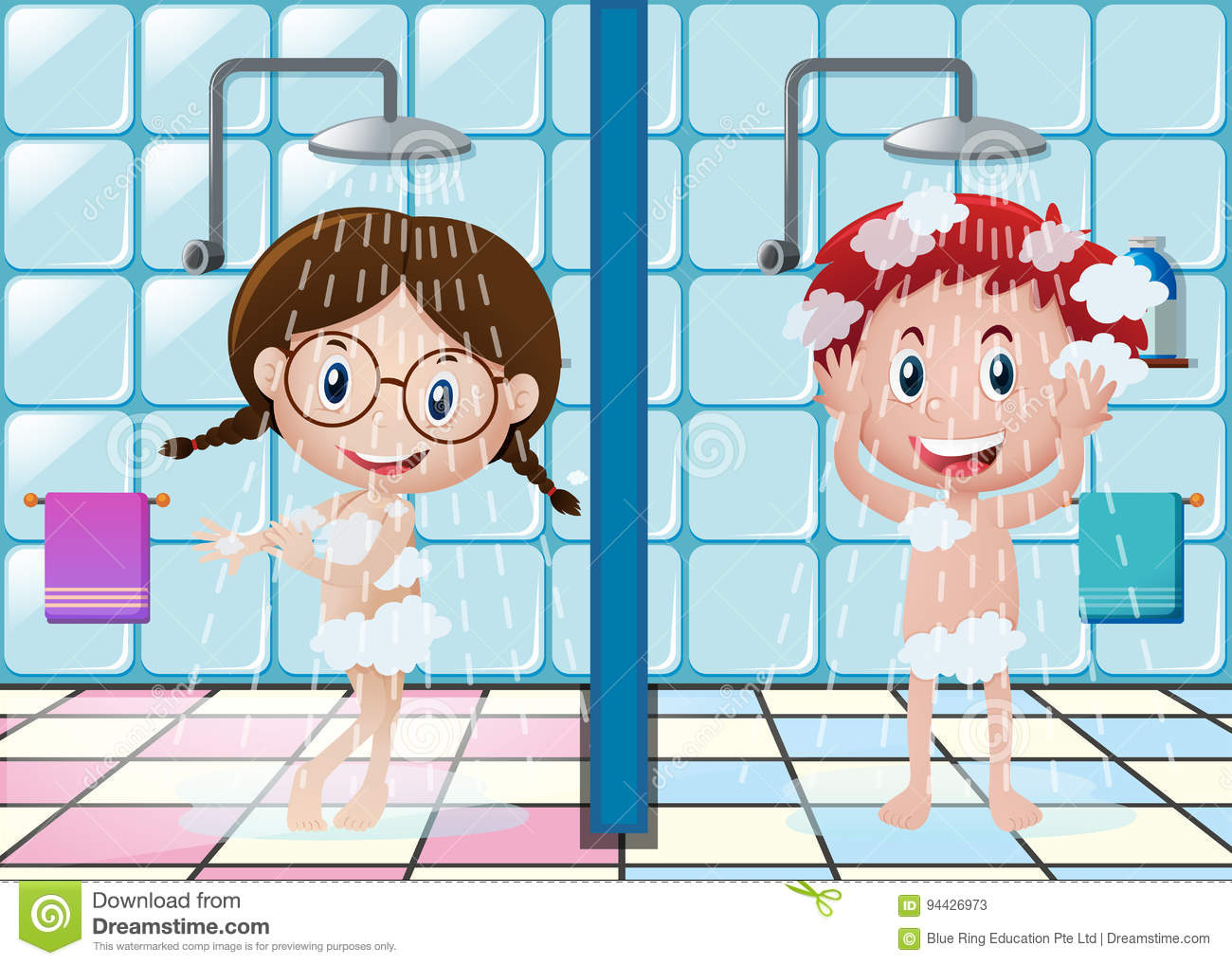 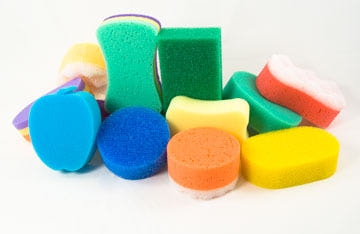 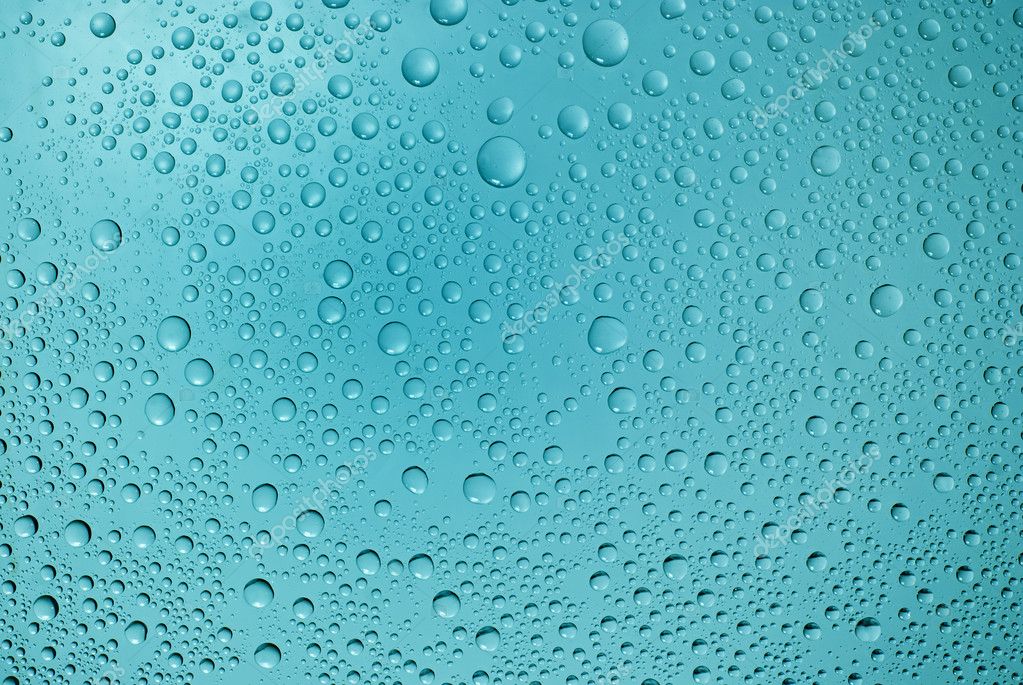 ПОЛОТЕНЦЕМ средненьким…
 70 на 100!
…Вытираться  скучно… 
Как-то несподручно…
То ли дело – простыня! 
Посмотрите  на меня!
Могу сделать «БЭТМЭНА», превратиться  в «ЧУЧЕЛО»!
В «МУМИЮ»  и  «ПРИВЕДЕНИЕ»…
И  поднять  всем  настроенье!
Даже пол весь вытереть…
Простыня  всё  вытерпит…
Ещё  можно пошутить: 
Полотенце  заменить
Маленькой салфеткой -Улыбайтесь, детки!
Вот я носик  вытираю,
Личико и шею…
Вот  вся  мокрая  салфетка,
…А  я  две  имею!!!
Пусть замёрзну, вытираясь…
Зато  нести – не  надрываюсь!
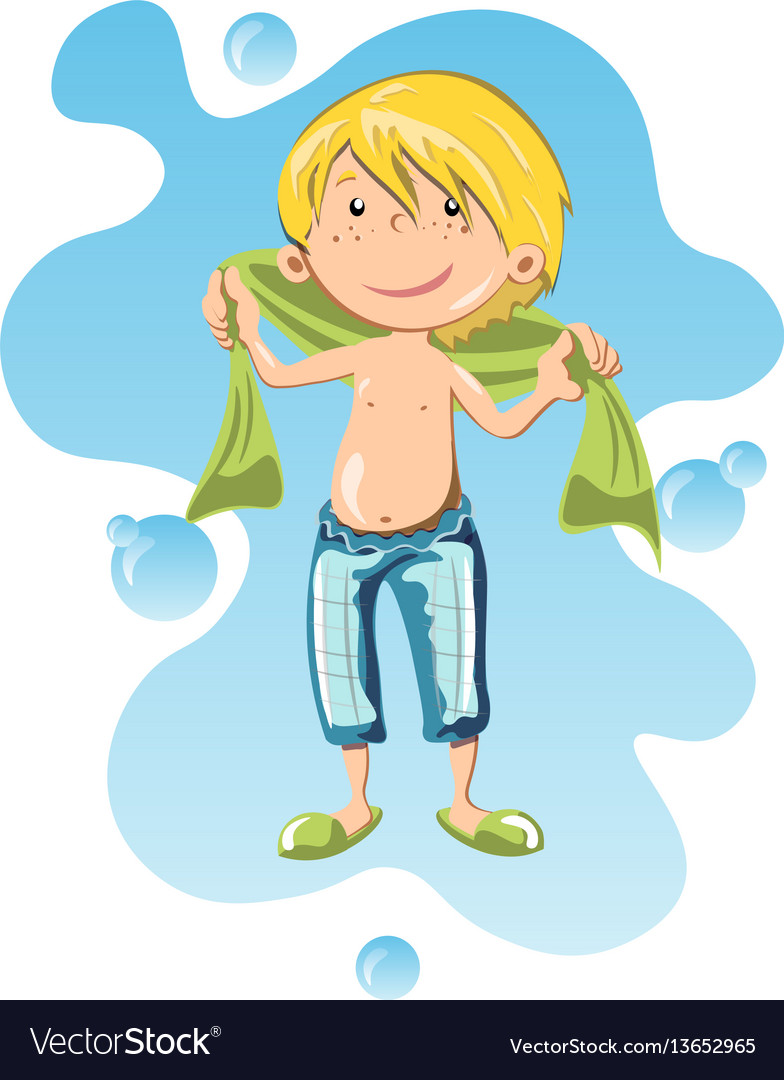 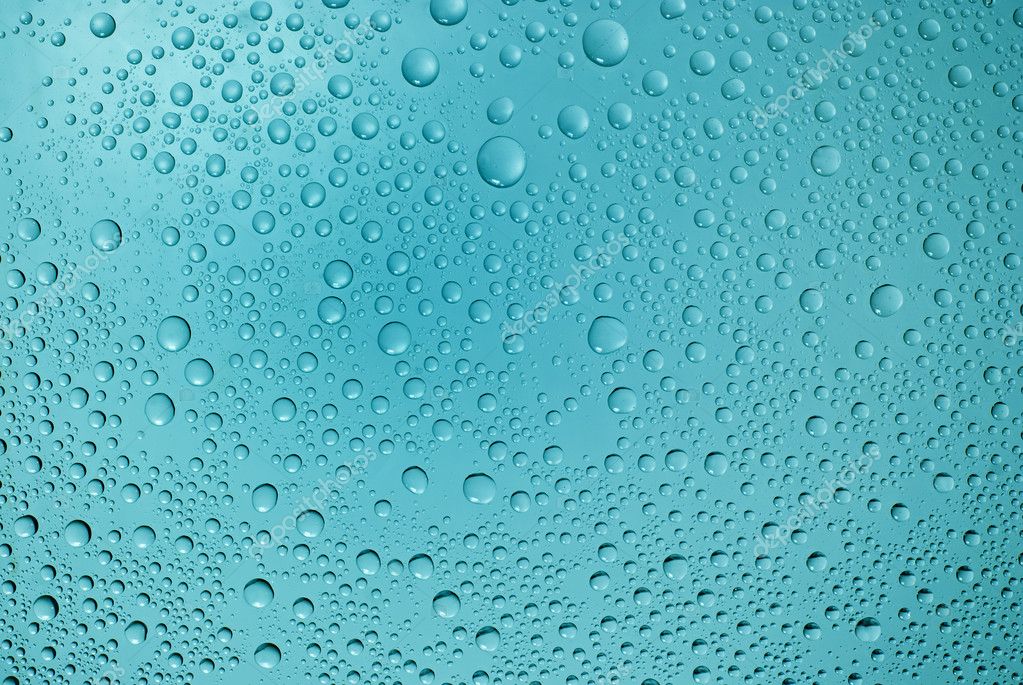 ШАПОЧКА СИЛИКОНОВАЯ -
Не рваная, крепкая, 		                          новая!
Вещь – совершенно
                   «безпонтовая»…
То ли дело – чепчик для 
                                      душа!
Тут - оборочка, тут –
Бантик около ушка…
Красиво и не скушно!
Или шапка из ткани –
Промокает!!!  
Знайте заранее!!!
Только в воду ты 
                             нырнешь…
Без нее, считай 
                           всплывешь!
На голове не держится 
                                  совсем!
Сообщите это всем!!!
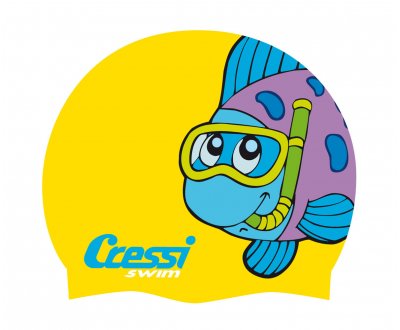 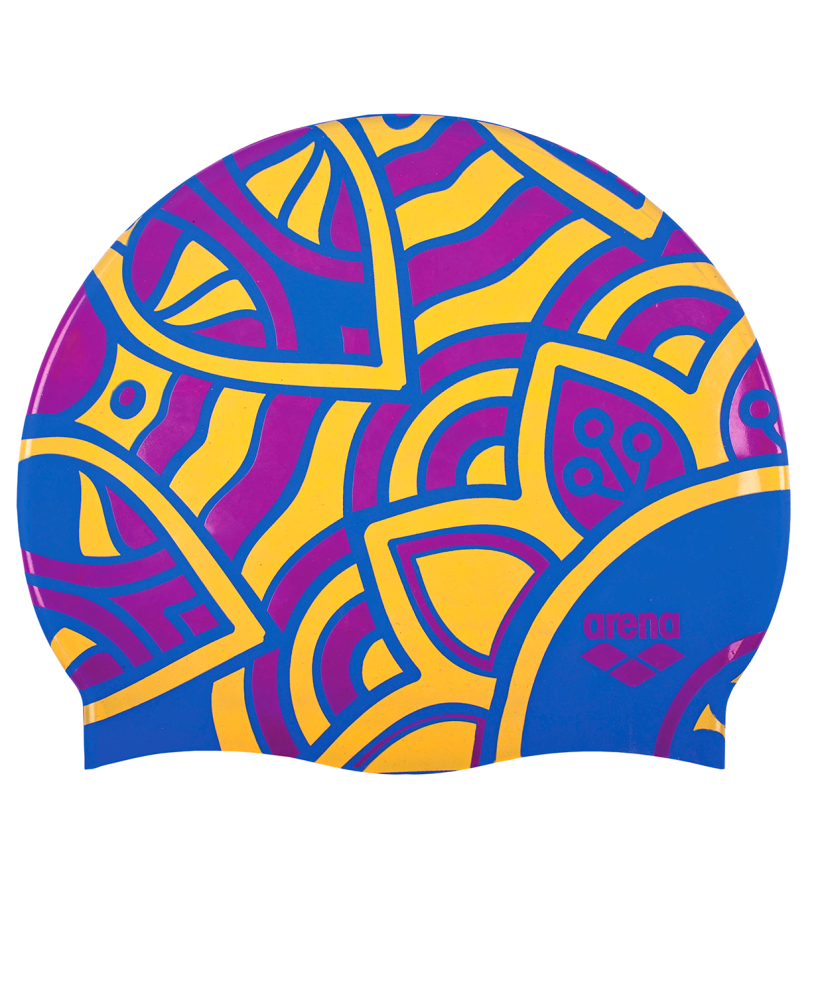 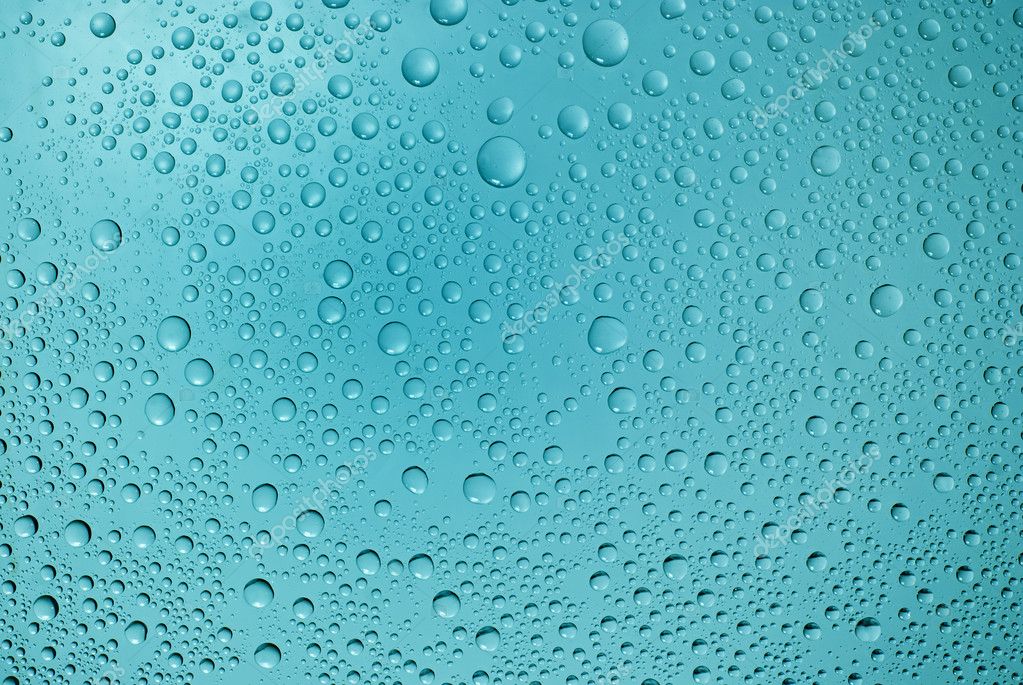 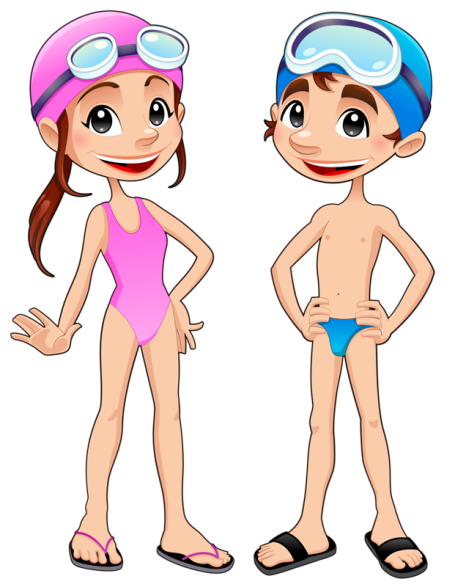 ПЛАВКИ! Хорошо! – 
Когда просто и удобно!
…Конечно, не так 
                            прикольно,
Как шорты до колен 
С пальмами и попугаями,
Видевшие пляжи 
                          «Гаваевые»!
Ничего, что ноги в них 				 путаются…
Зато ты  - «крутой   
                             пупсище»!
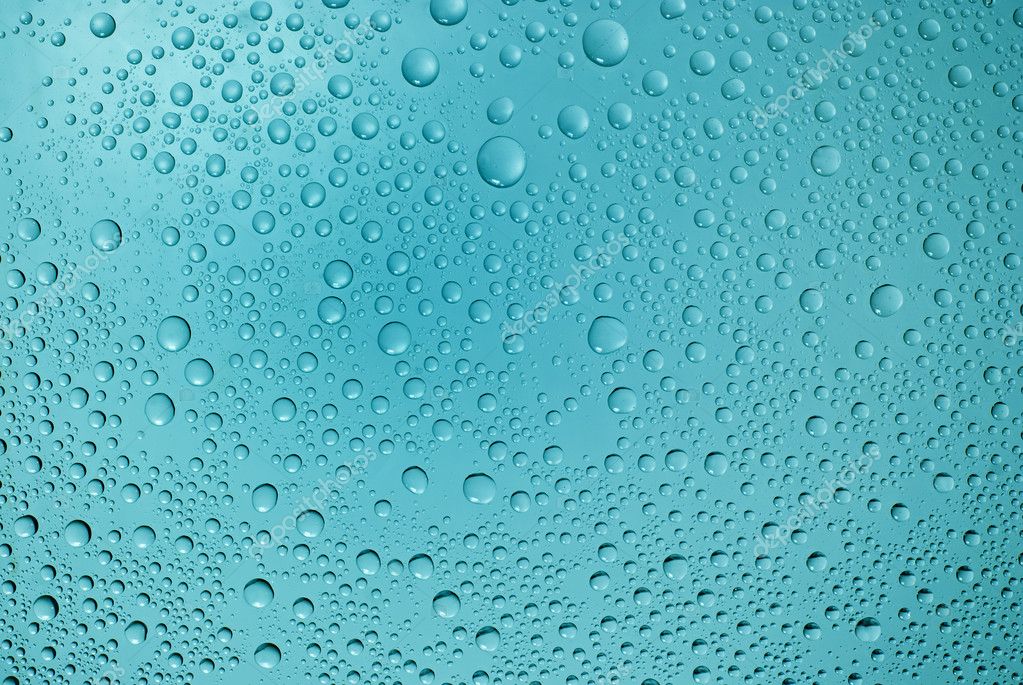 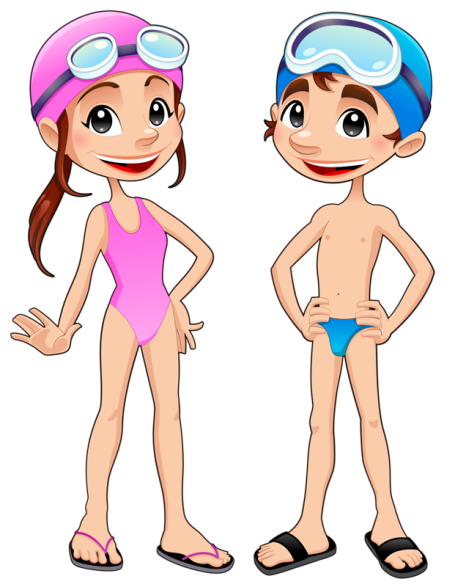 А КУПАЛЬНИКИ СЛИТНЫЕ СПОРТИВНЫЕ…
Их удобно было надевать!
Но где же бантики, Драпировки, лямочки?
Шнурочки  и  завязочки?!
Как моделью себя 
                         воображать?
Только прикиньте –
                       мини-бикини!
Что фасончик, что цвет!
Выйду из душа - 
И равной мне нет!
Ничего что на воде еле 
                               держусь, 
Зато модным купальником 
                                горжусь!
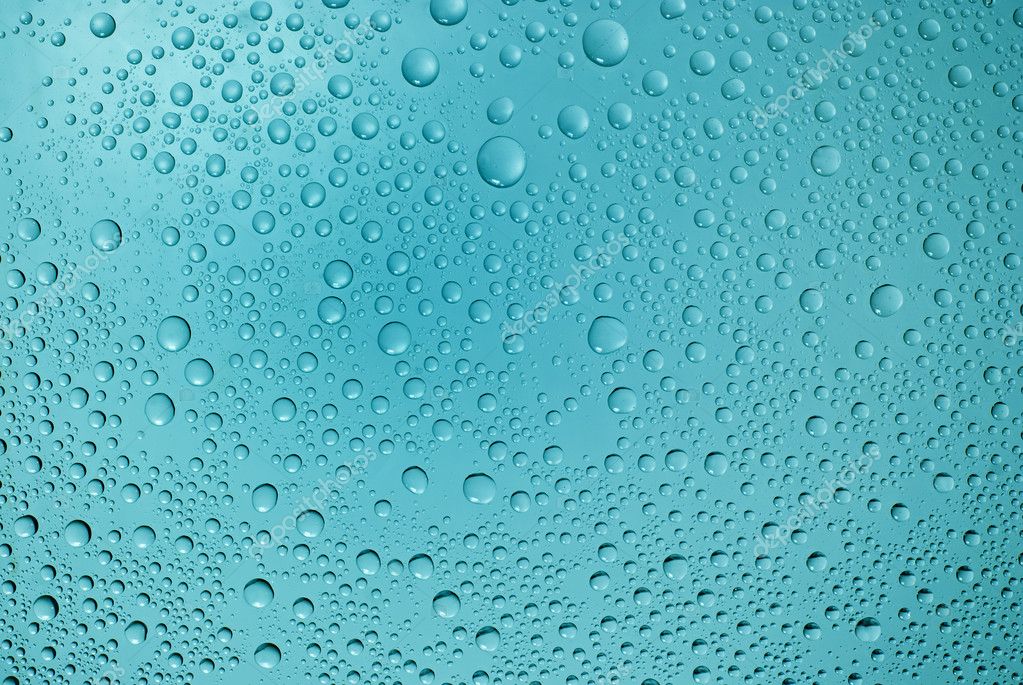 ПИЖАМА, 
СПОРТИВНЫЙ КОСТЮМ, - 
Чтоб удобно и тепло!
А, халат - здоровию назло!
Лучше грудь нараспашку!
Это ж парень – рубашка!
…Чтобы  «молнию» 
                               починить,
Или пуговку сверху 
                               пришить –
Это же надо маму просить,
Бабушку умолять, сестру 
                          заставлять…
Только нервы терять…
А, простуда… как  появится – Так  и  пройдёт…
Зато – душа  нараспашку!
Как это  сближает  
                  семейный народ! 
Кто  градусник, кто  
                              компресс, 
А, кто витаминки  тебе  
                                   несёт…
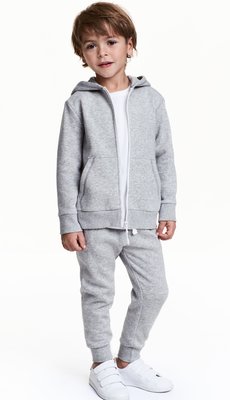 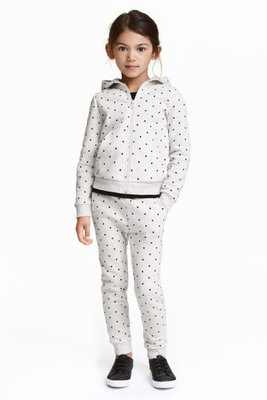 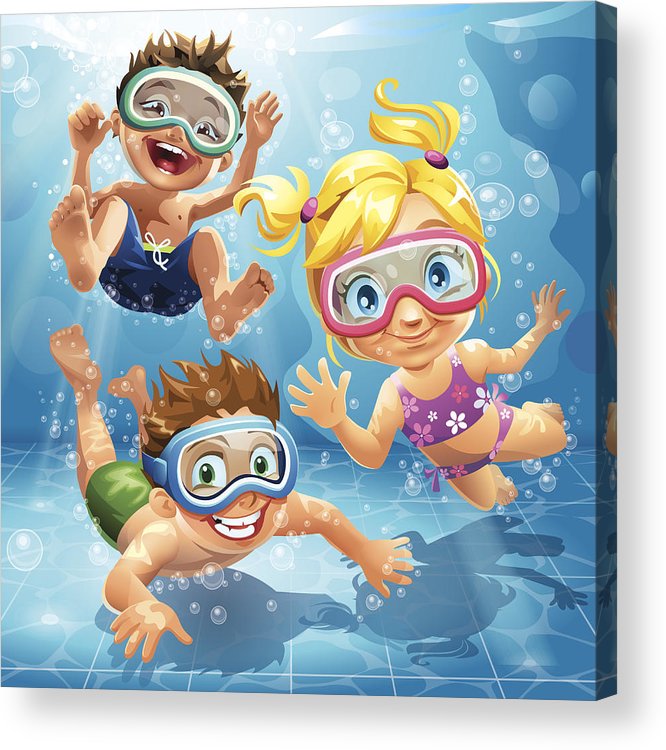 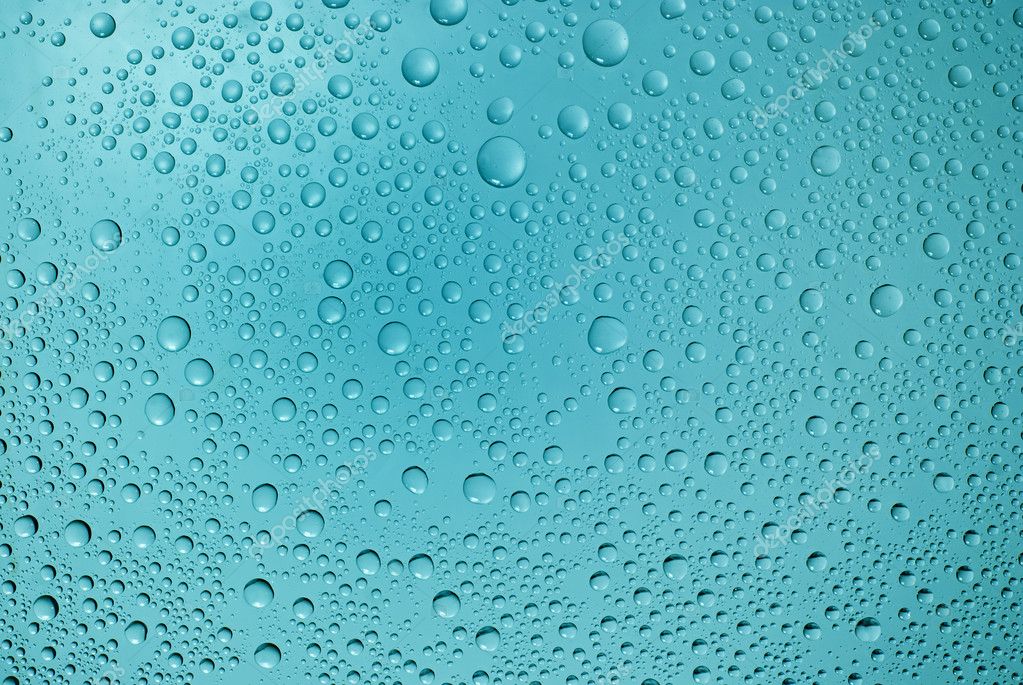 В  общем, решайте! 
Если вещи забывать…
И не то - с собою брать…
Будешь ты, перед
                         бассейном,
Огорчаться и страдать!
Где мочалка? Полотенце?
Как купальник надевать!?
А, я - мыться не умею! -
Кто мне будет помогать?
Ситуации - не радость,
Лучше в них не попадать!
Ну, а  если постарались
Вы, и правильно 
                         собрались:
…И удобная мочалка,
Полотенце - просто класс!
Шапка, плавки иль 
                        купальник -
Все подобрано для вас!
То одеться в пять минут!
Нет проблем и  нет 
                              простуд!
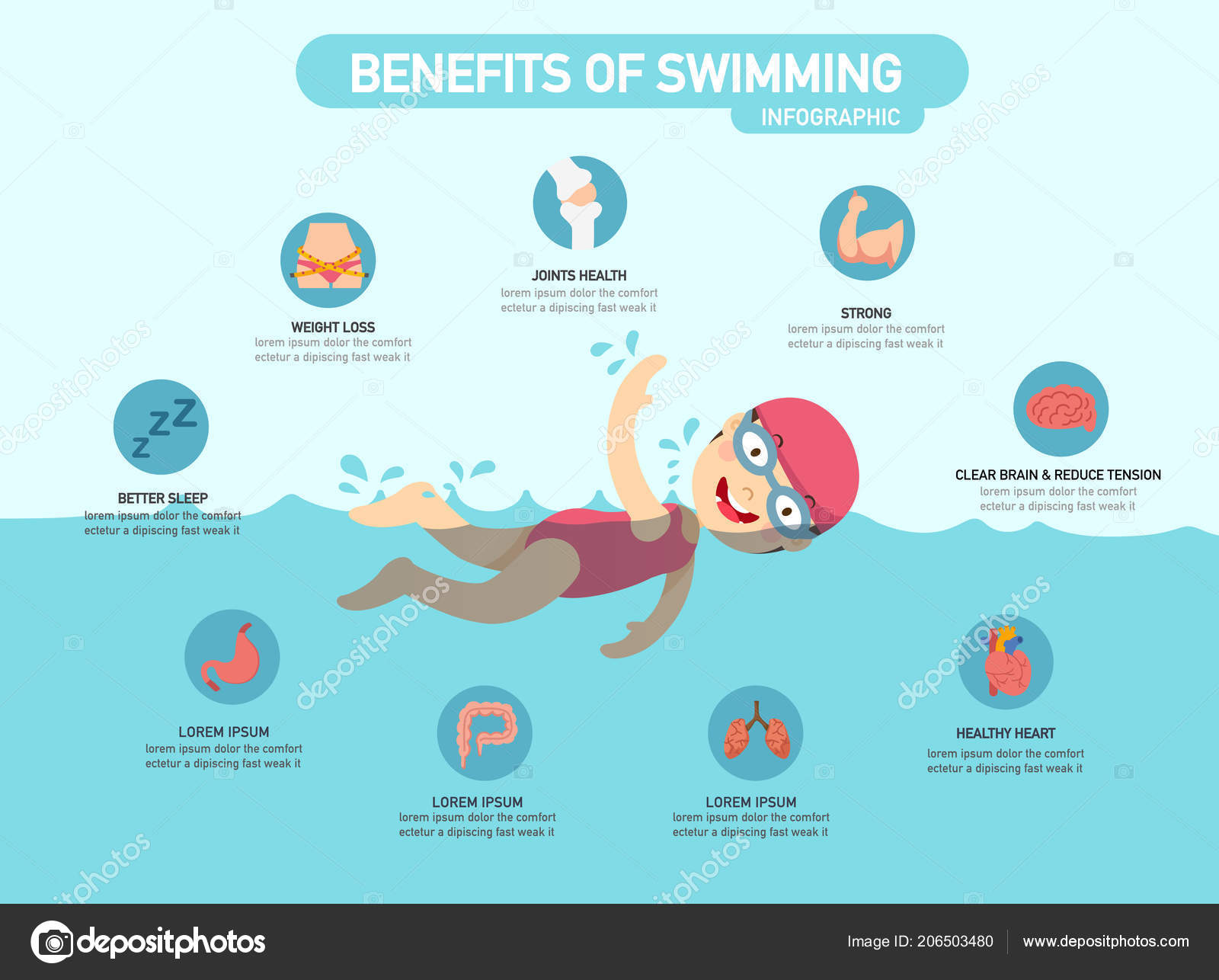 ПРАВИЛЬНЫЕ ПРИНАДЛЕЖНОСТИ ДЛЯ БАССЕЙНА
СИЛИКОНОВАЯ ШАПКА
ОЧКИ
ПОРОЛОНОВАЯ ГУБКА
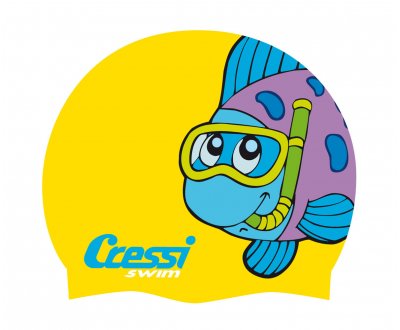 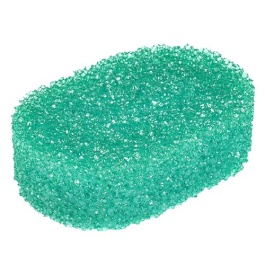 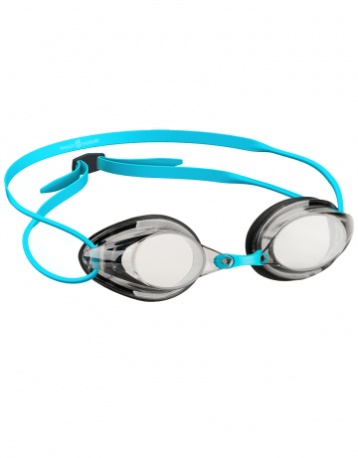 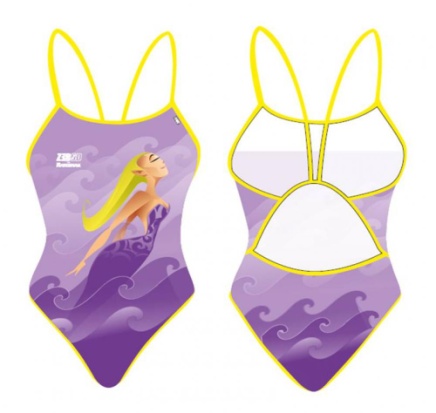 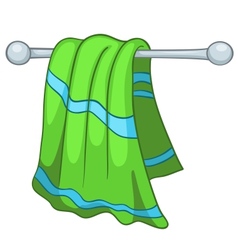 ПОЛОТЕНЦЕ 70Х140
СЛИТНЫЙ КУПАЛЬНИК
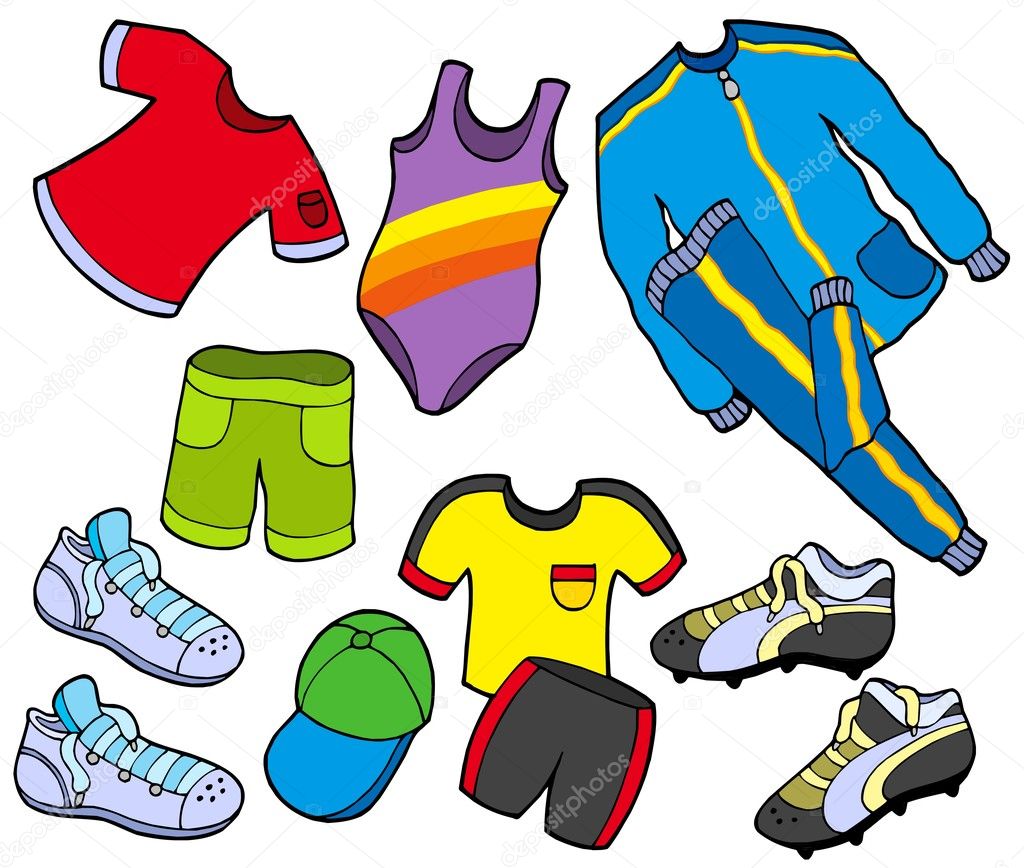 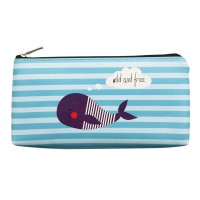 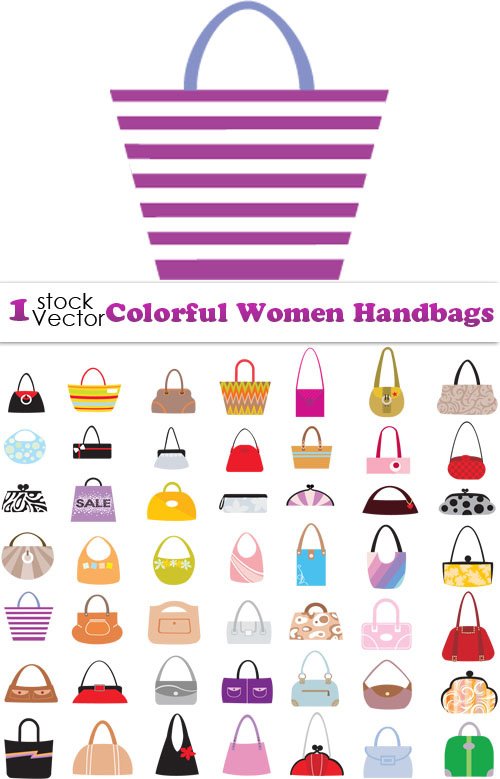 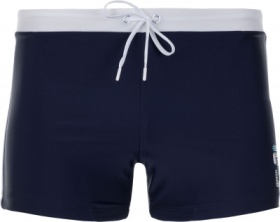 СПОРТИВНЫЙ КОСТЮМ
СУМКА-РЮКЗАК
ПЛАВКИ
СУМКА-КОСМЕТИЧКА